শুভেচ্ছা
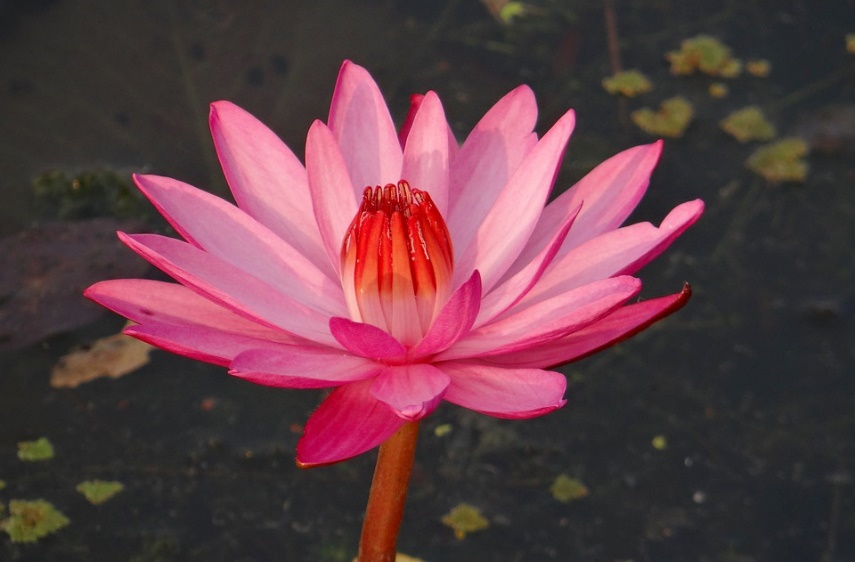 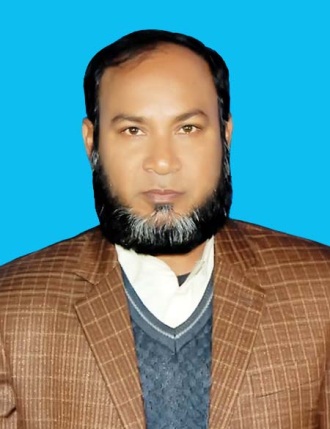 পাঠ পরিচিতি
শ্রেনি: দ্বাদশ
বিষয়: বাংলা দ্বিতীয় পত্র
মূল পাঠ: বাংলা উচ্চারণ রীতি
অধ্যায়-২য়, পাঠ-৩
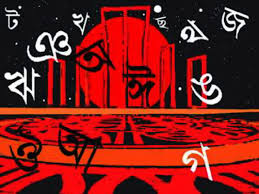 অনুমান
অভিধান
গদ্য
পদ্য
মসৃণ
প্রথম
বক্ষ
আজকের  পাঠ
অ
ধ্বনির উচ্চারণ:
আদ্য অ-ধ্বনি উচ্চারণ
শিখনফলঃ
* বাংলা একই শব্দের কথ্য ও লেখ্য রূপভেদ করতে   
  পারবে।
** বাংলা অ-ধ্বনি উচ্চারণের প্রকারভেদ জানবে।
*** আদ্য অ-ধ্বনির উচ্চারণ বলত পারবে।
অনাচার
অভিধান, 
অলস, 
অন্যায়।
গন্তব্য
শ্রম
কথা
ব্যথা
অনাচার
অনাচার্‌
অভিধান
ওভিধান্‌
অলস
অলস
ওন্ ন্যায়
অন্যায়
গন্‌তোব্‌বো
গন্তব্য
শ্রোম্‌
শ্রম
অ ধ্বনি অ থাকবে
অলস-অলস
অ ধ্বনি ও হবে
অভিধান-ওভিধান
(দলগত কাজ)
১। শব্দগুলো থেকে আদ্য অ-ধ্বনি যুক্ত শব্দ 
      আলাদা কর:
                  কলস, কালো, লজ্জ্বা, লাজ,    
                  অনাদর, বাতাস, বই, চুলা।
    
২। অন্য পাঁচটি আদ্য অ-ধ্বনি যুক্ত শব্দ লেখ।
আদ্য অ-ধ্বনি উচ্চারণের নিয়ম:
নিয়ম:
শিক্ষণ অর্জন যাচাই:
আদ্য অ-ধ্বনির উচ্চারণের ২টি নিয়ম বলো।
শব্দগুলোর উচ্চারণ কর: 
অনুমান
অভিধান
গদ্য
মসৃণ
শ্রম
অনুমান
অভিধান
শ্রম
বাড়ির কাজ
১। ১০টি আদ্য অ-ধ্বনির শব্দ খুঁজে বের করবে।
      ২। নিয়মসহ সেগুলোর উচ্চারণ লিখে আনবে।
ধন্যবাদ
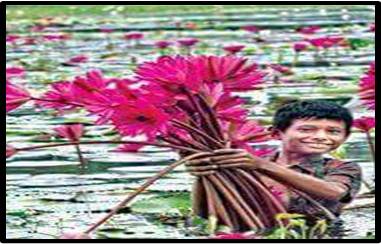